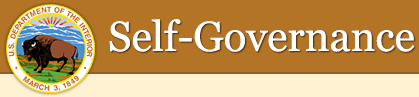 Office of Self Governance Update  
July 14, 2021
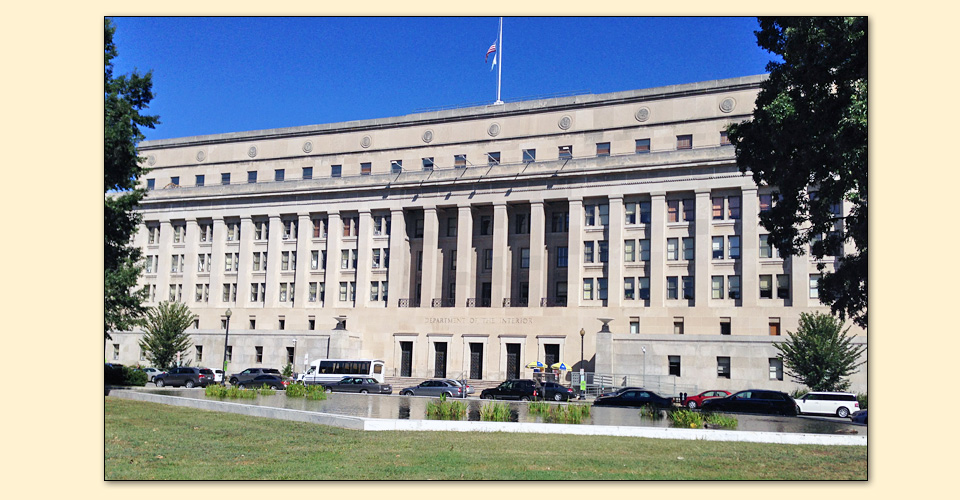 1
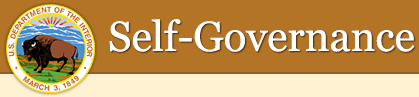 Personnel Changes
Kathryn Isom-Clause
Deputy Assistant Secretary – Policy and Economic Development
Heidi Todacheene
Senior Counselor to the Assistant Secretary – Indian Affairs 
Stephanie Sfiridis
Counselor to the Assistant Secretary – Indian Affairs  
Sam Kohl
Counselor to the Assistant Secretary – Indian Affairs
2
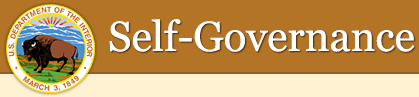 Personnel Changes
Denise Edwards
Acting Director, Office of Indian Economic Development
Anthony (Morgan) Rodman
Previously the Director, Office of Economic and Energy Development. Now the Director of White House Council 
George Bearpaw has retired
Previously, the BIA Director of the Office of Budget and Performance Management
3
Office of Self Governance
Director
Sharee Freeman
Administrative Specialist
Emma Phillips
Program Analyst
Vickie Hanvey
Financial Manager
Rufina Villicana
Senior Policy Analyst
Ken Reinfeld
NW Field Office Manager
Matt Kallappa
Financial Specialist
Celeste Engles
Compact Negotiator
Gordon Smith
Financial Specialist
Lance Fisher
Program Assistant
Maureen Marcellay
Compact Negotiator
(Vacant - Hiring)
Financial Specialist
(Vacant)
Financial Specialist
Miles Reader
Financial Specialist
Douglas Dan
Financial Specialist/Audits
(Vacant - Hiring)
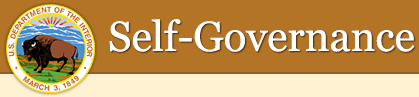 Number of SG Tribes (285)* by Region FY 2021
Alaska – 186 Tribes 
35 Funding Agreements
11 Consortium Funding Agreements
Northwest – 26 Tribes
Pacific – 23 Tribes
Rocky Mountain – 1 Tribe
Western – 7 Tribes
Eastern – 2 Tribes
Eastern Oklahoma – 12 Tribes
Midwest – 13 Tribes
Southern Plains – 8 Tribes
Southwest – 6 Tribes


*Possible Divorce adjustments
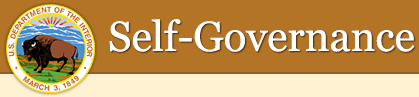 Fiscal Year 2021 OSG has:
133 Funding Agreements 
11 Consortia
162 Tribes in Consortia 
New Tribes for Fiscal Year 2022: 
Cowlitz Indian Tribe (Northwest) 
Paiute Indian Tribe of Utah (Western)
Wichita and Affiliated Tribes (Midwest)
Igiugig Tribal Village Council (Alaska)
6
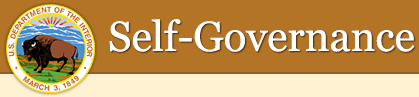 Office of Self Governance – Finance
2020
To date, OSG has received and obligated approximately $821,017,801 in FY 2020 funding to Self Governance Tribes
7
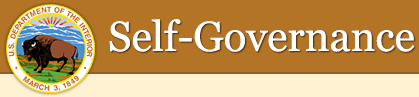 Office of Self Governance – Finance
2021
To date, OSG has received and obligated approximately $1,304,162,480 in FY 2021 funding to Self Governance Tribes
8
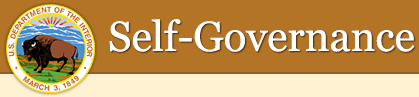 OSG Finance - FY 2021
​
9
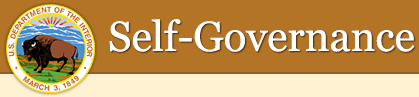 OSG Finance - FY 2021
​
10
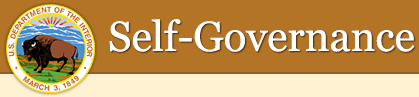 OSG Finance - FY 2021
​
11
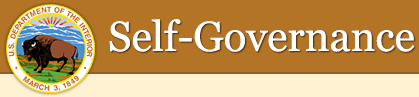 OSG Finance - FY 2021
​
12
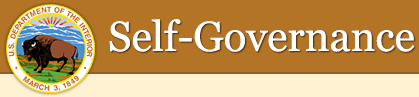 Contract Support Cost (CSC) 
2019 Distributions
FY 2019 paid to date: $108,628,210.00
7 Tribes remain unresponsive to OSG’s CSC 2019 data request
13
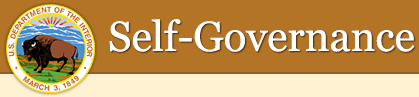 Contract Support Cost (CSC) FY 2020 Update
FY 2020 Paid to Date: $115,356,907
FY 2020 CSC Data Request Deadline was August 3, 2020
26 tribes remain unresponsive to OSG’s CSC 2020 data request
14
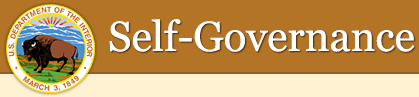 Contract Support Cost (CSC) CARES Act  FY 2020 Update
FY 2020 Data Request for CSC to accompany BIA CARES Act funding initiated at the direction of OIS memo dated October 29, 2020, with a November 13, 2020, deadline to respond.
$27,862,443.00 CARES Act CSC funding requested for Self Governance Tribes
50 Tribes remain unresponsive to OSG’s CARES Act CSC 2020 data request
15
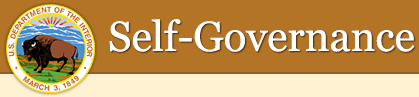 Contract Support Cost (CSC) FY 2021 Update
FY 2021 CSC received by OSG to Date: $134,981,314.00
DTLL Data call for 2021 CSC is requested and due August 2, 2021.
16
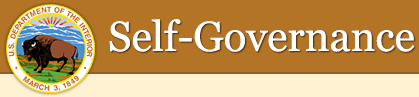 New Contract Support Email
OSG-CSC@bia.gov

Tribes are requested to please email all correspondence and documentation regarding Self Governance Contract Support to this email address, including the 2021 CSC Data.
17
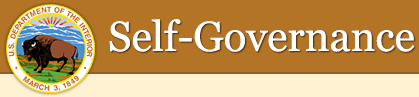 PROGRESS Act Negotiated Rulemaking Update
PROGRESS Act Negotiated Rulemaking Charter has been drafted and awaiting Secretarial review. 
Federal and Non-Federal candidates are in the process of the clearance/vetting as required for Secretarial appointments
Appointment letters have been drafted and will be released upon White House clearance
Federal Register Notice for Proposed Membership has been drafted to notify the public with 30-day notice of public comment.
18
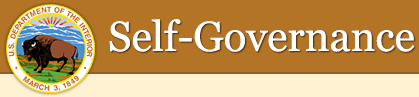 PROGRESS Act Federal Rulemaking Update
Before the Committee can convene, next steps are:
Federal Register Notice publication of Establishing Negotiated Rulemaking Committee with a 15-day comment period. 
After the comment period has expired, IA/OSG can seek the Secretary's signature on the Charter and file with GSA to make the Committee official. (Committee cannot convene until Charter is filed).
Federal Advisory Committee Act  requires announcements of public meetings by Federal Register Notice.
19
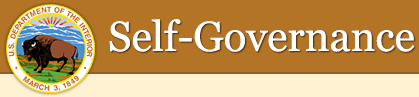 Request for 2020 Tribal Data for OSG’s Annual Report to Congress
OSG is requesting Self Governance Tribes to provide information on their 2020 Tribal Self Governance Activities by Friday, August 13, 2021, for inclusion in the Annual Report to Congress. 
There are three ways to report: 
Minimum Data Collection Form (located on http://osgdb.org/OSG/)
Tribal Reports or Brochure
Tribal Program Highlight
Please submit to Vickie Hanvey by email at Vickie.Hanvey@bia.gov or by mail at Office of Self Governance, 1849 C Street NW, Mail Stop MIB 3624, Washington, D.C. 20240
20
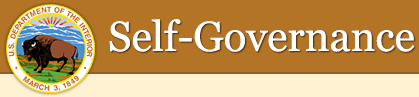 BIA Negotiation Guidance
The Draft BIA Negotiation Guidance should be ready in July 2021.
PROGRESS Act Model Funding Agreement should be available in July 2021. 
The Self Governance Database should be open for Negotiation in July 2021.
21
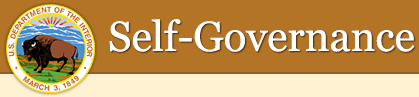 ATO Information
If a tribe is awaiting an ATO, please contact:
Doug Dan by email Douglas.Dan@bia.gov or 
Lance Fisher by email at Lance.Fisher@bia.gov
Once contacted, a FBMS print screen and a SGDB print screen  with information on the pending payments in ASAP can be provided. If funding is in ASAP, it is available for tribal drawdown.
22
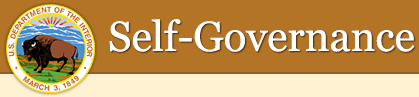 ARPA Information is available
Frequently Asked Questions (FAQs) for BIA for the American Rescue Plan Act (ARPA) are available at the following link: https://www.bia.gov/service/american-rescue-plan-act/frequently-asked-questions-indian-affairs-american-rescue-plan-act-funding-appropriated 
For BIE, ARPA information is available at the following link: https://www.bia.gov/service/american-rescue-plan-act/bie-implementation-arp-funding
23
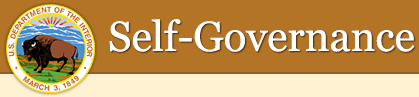 ARPA ATO Information
ATG – AID TO TRIBAL GOVERNMENT  
ART90 NON TPA 
ART900000.000000 
Aid to Tribal Government - ARPA 
FY2021 Distribution of Aid to Tribal Government - American Rescue Plan Act 2021 (ARPA) (ART90) funds are provided to support Tribal government services, public safety and justice, social services, child welfare assistance, and for other related expenses. Funding is limited solely to the areas listed above. One-time only funds can be used for any related expenses the Tribal Government deems as necessary for recovery purposes. 21ARP02
24
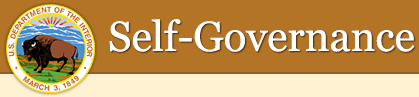 ARPA ATO Information
ATG (“Law Enforcement”) 
ART90 NON TPA 
ART900000.000000 
Aid to Tribal Government - ARPA 
One-time only ARPA (ART90) funds are distributed to tribes that do not receive Law Enforcement services or funding and are not considered to be on-going law enforcement or corrections PSFAs. Funds are limited to provide support for Tribal government services, public safety and justice, social services, child welfare assistance, and for other related expenses the Tribal Government deems as necessary for recovery purposes. 21ARP03
25
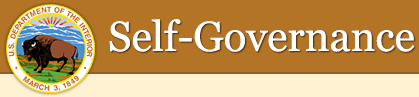 ARPA ATO Information
Law Enforcement 
ARJ33 NON TPA 
ARJ330000.000000 
Law Enforcement Special Initiatives - ARPA 
American Rescue Plan Act 2021/Law Enforcement Special Initiatives funding is being provided on a one-time (nonrecurring) basis to meet the operational needs of tribally compacted Law Enforcement and/or Detention/Corrections Programs, shall not be included in determining the Tribe’s base allocation. Funds made available may only be reprogrammed for Tribal government services, public safety and justice, social services, child welfare assistance, and for other related expenses. 21ARP01
26
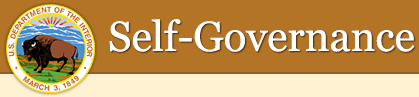 ARPA ATO Information
Housing Improvement Program [HIP] 
ARH93 NON TPA 
ARH930000.000000 
Housing Program - ARPA 
American Rescue Plan Act (ARPA) 2021/Housing Improvement Program (HIP) provided on a one-time (nonrecurring) basis to compacted Tribes. Funds are made available for Tribes to use these funds to operate a HIP program or use for Tribal housing purposes related to recovery. Funds may not be reprogrammed for uses other than HIP or tribal housing purposes related to recovery. 21ARP05
27
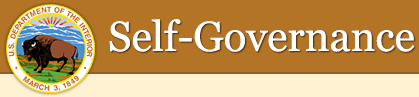 New OSG Website
OSG has been working on developing a new website on the Department of Interior Indian Affairs webpage. The new website was released on Friday, July 9, 2021, and can be found at: https://www.bia.gov/as-ia/osg
Weekly releases are scheduled to continuously update the new website
28
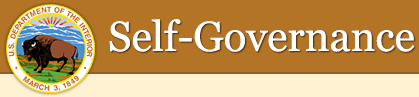 Announcements
29
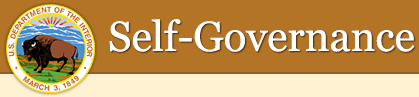 OMB Tribal Consultation
The Office of Management and Budget is hosting a Tribal Leader Consultation on the Fiscal Year 2022 Budget. 
July 15, 2021, 1:00 pm – 3:00 pm EST
Below is the link to Register: https://ems9.intellor.com?do=register&t=1&p=902398
Please submit written comments by email to tribalconsultation@omb.eop.gov until July 23rd
For more information, contact tribalconsultation@omb.eop.gov
30
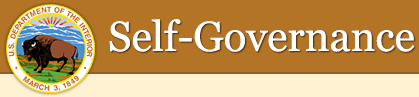 NAGPRA Tribal Consultation
Tribal leaders are requested to consult on the draft Native American Grave and Repatriation Act (NAGPRA) regulations on the following dates: 
Monday, August 9, 2021 3 p.m. to 6 p.m. ET Please register in advance for this session at: https://www.zoomgov.com/meeting/register/vJItdO2urDMqHvGkFoNAIFXU72fJavx6I3w 
Friday, August 13, 2021 1:30 p.m. to 4:30 p.m. ET Please register in advance for this session at: https://www.zoomgov.com/meeting/register/vJIsdOyurj4vHeAQAZJm_mMiw3Exg4KojmQ 
Monday, August 16, 2021 3 p.m. to 6 p.m. ET Please register in advance for this session at: https://www.zoomgov.com/meeting/register/vJIsc-mrrjsrEpw8ef3mxw8-w-TfpqAkQfw
31
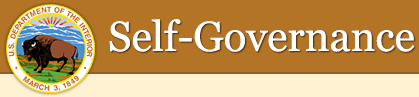 Tribal Broadband Connectivity ProgramDepartment of Commerce Grant
The Tribal Broadband Connectivity Program provides new federal funding for grants to eligible entities to expand access to and adoption of: 
(i) broadband service on Tribal Land; or 
(ii) for programs that promote the use of broadband to access remote learning, telework, or telehealth resources during the COVID–19 pandemic.
Deadline to apply is September 1, 2021. 
More information can be found at: https://www.grants.gov/web/grants/search-grants.html?keywords=Tribal%20Broadband
32
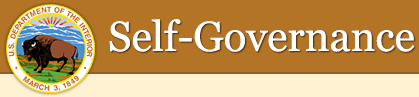 Tribal Consultations on Native American Voting Rights
On March 7, 2021, the President issued an Executive Order on Promoting Access to Voting establishing an Interagency Steering Group on Native American Voting Rights (Steering Group). The Steering Group includes studying best practices for protecting voting rights of Native Americans and producing a report within 1 year of the date of this order. The Consultation is as follows: 
Rocky Mountain Region
Date: Wednesday, July 28, 2021(Tentative)
Time: 2:00PM-4:00PM ET / 12:00PM-2:00PM MT
Midwest Region
Date: Wednesday, August 4, 2021 (Tentative)
Time: 2:00PM-4:00PM ET / 1:00PM-3:00PM CT
33
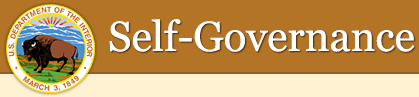 Tribal Consultations on Native American Voting Rights
Southern Plains Region
Date: Wednesday, August 18, 2021 (Tentative)
Time: 2:00PM-4:00PM ET / 1:00PM-3:00PM CT
Great Plains Region
Date: Wednesday, September 29, 2021 (Tentative)
Time: 2:00PM-4:00PM ET / 1:00PM-3:00PM CT
Hawaii
Date: Wednesday, October 6, 2021 (Tentative)
Alaska
Date: October 21-23, 2021 (Tentative)
Registration Links and confirmed dates/times are forthcoming. 
Any questions, please email Tracy.L.Goodluck@who.eop.gov
34
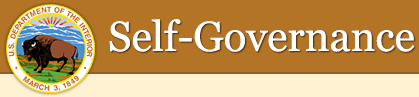 The End
35